Úvod do sociální politiky.
Petr Fabián
Petr.fabian@fvp.slu.cz
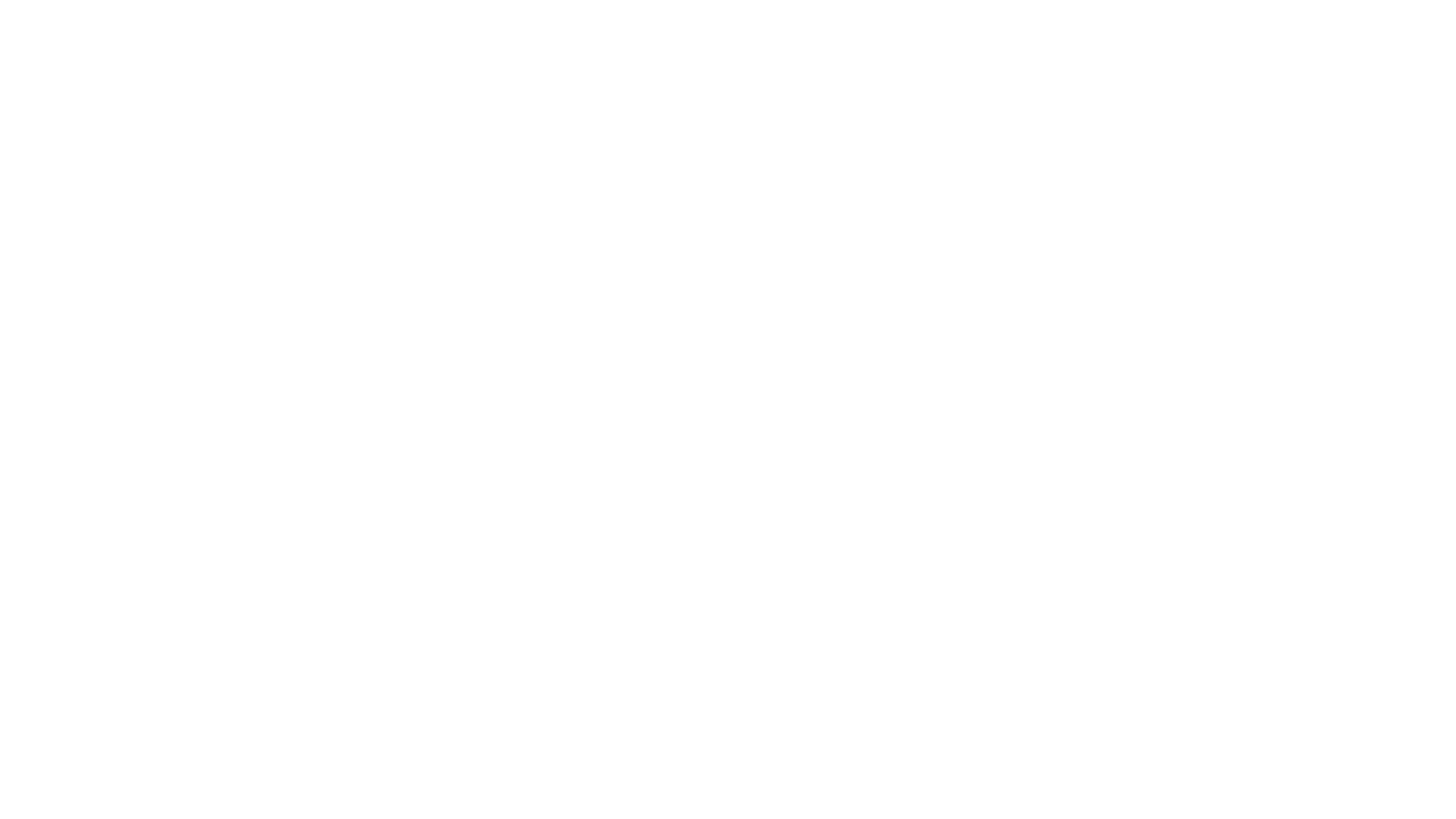 1.Úvod do sociální politiky.2. Aktéři, funkce, principy a nástroje sociální politiky.3. Vývoj a tradice sociální politiky v České republice.4. Geneze sociální politiky.5. Příčiny rozdílů a modely sociální politiky.6. Tvorba programů sociální politiky.7. Sociální zabezpečení jako základ sociální politiky.8. Pojetí sociálního státu.9. Krize a návraty sociálního státu.10. Vznik a typy sociální událostí.11. Postavení sociální politiky a její chápání v evropském prostoru.12. Evropské sociální zákonodárství a základní dokumenty Evropské sociální politiky.13. Nezaměstnanost jako sociální událost.
zdroje
https://businesscenter.podnikatel.cz/slovnicek/socialni-udalost/
TOMEŠ, Igor. Obory sociální politiky. Praha: Portál, 2011. ISBN 978-80-7367-868-5. 140-227 s.
KREBS, Vojtěch a Jaroslava DURDISOVÁ. Sociální politika. 3. preprac. vyd. Praha: ASPI Publishing. ISBN 80-86395-33-2
JUDr. Jaromír Richter. Právo sociálního zabezpečení-vybrané kapitoly. Slezská univerzita v Opavě, Obchodně podnikatelská fakulta v Karviné
TOMEŠ, Igor. Úvod do teorie a metodologie sociální politiky. 1. vyd. Praha: Portál, 2010. 440 s. ISBN 978-80-7367-680-3. S. 189.
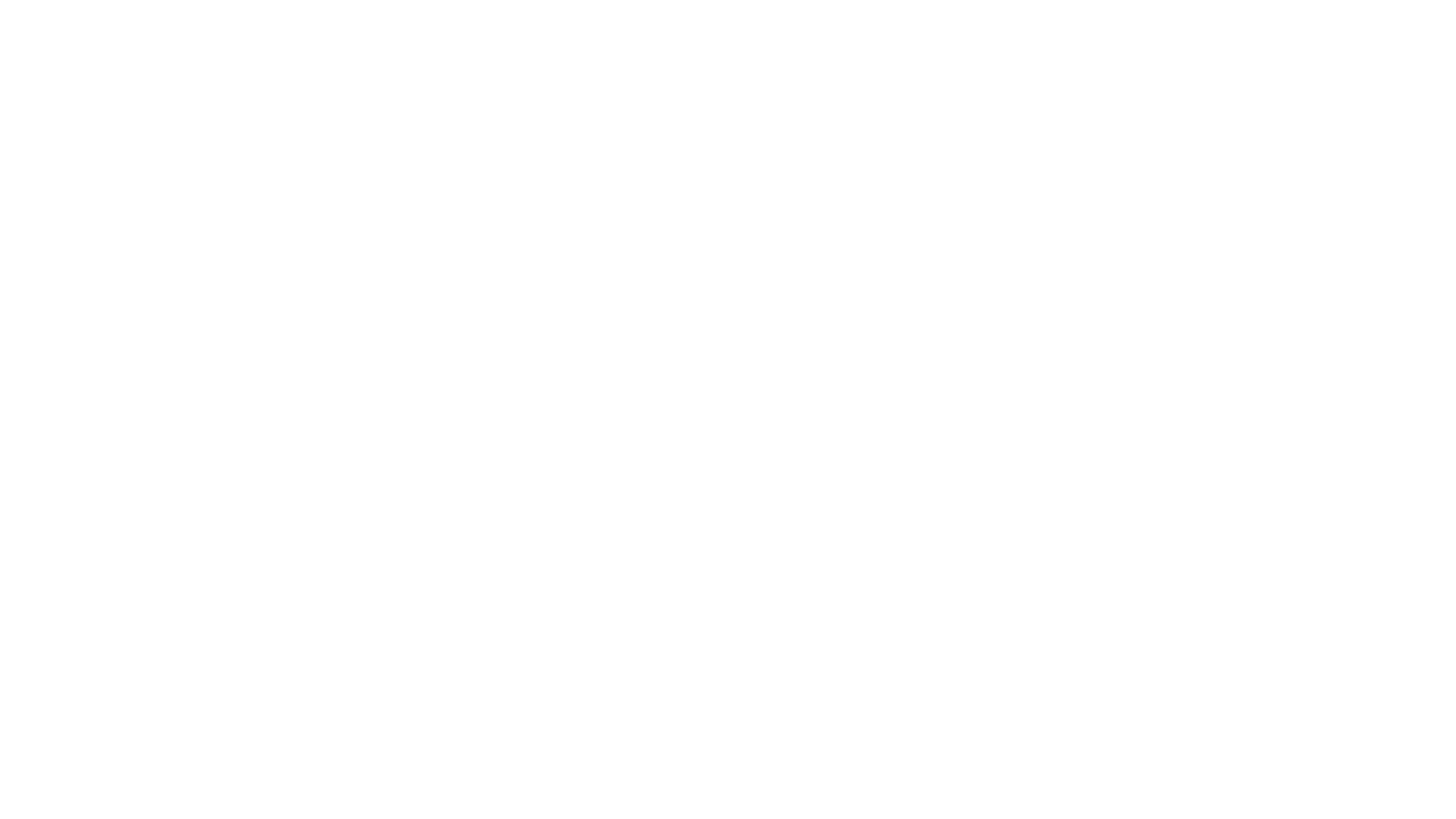 Lidská práva
Právo na život
Právo na práci
Svobodu
Zdravotní péči

Celkově se jedná o právo na osobní rozvoj – cíl sociální politiky, kde sociální práce je jejím nástrojem
Co je sociální politika
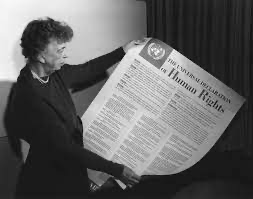 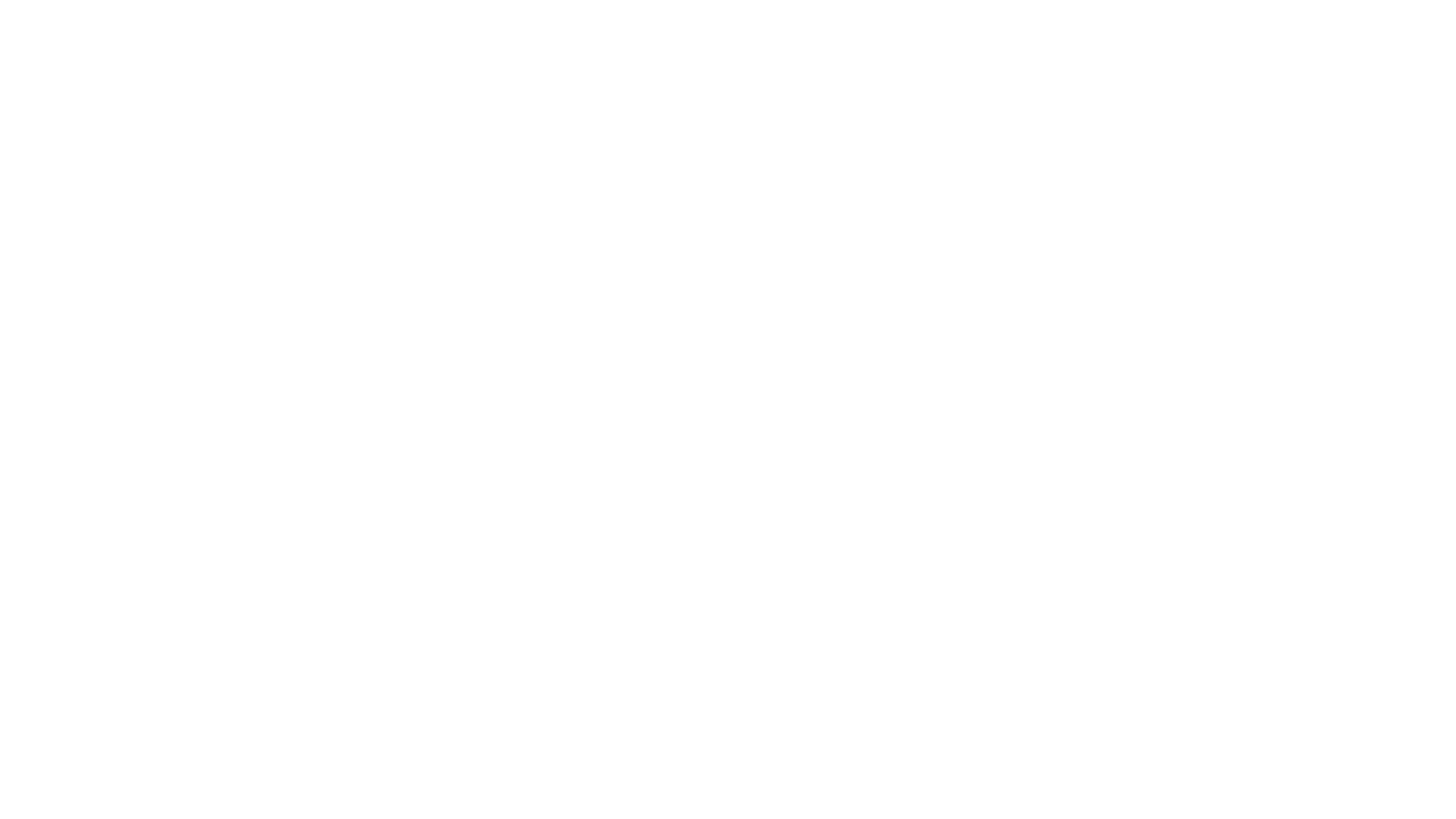 Užší pojetí
Cílem sociální politiky je reagovat na sociální události a jejich rizika resp. jejich možné negativní důsledky ( např. stáří, nemoc, invalidita) a eliminovat sociální tvrdosti, které doprovázejí fungování tržního mechanismu (např. nezaměstnanost, chudoba). 

Redukce na systém opatření především v oblasti zaměstnanosti a sociálního zabezpečení.
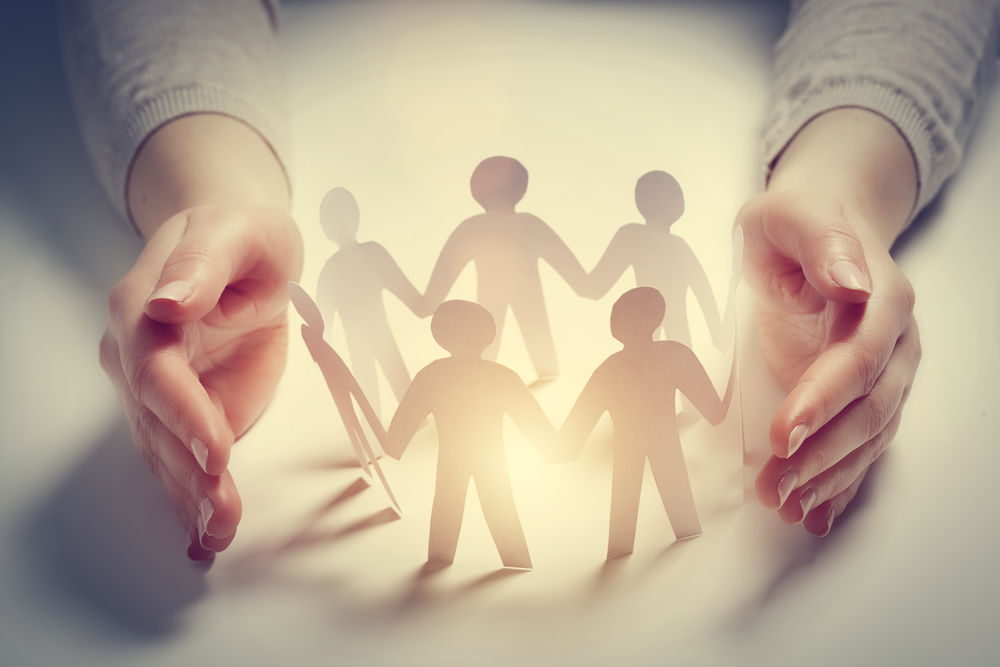 Názvosloví
Sociální politika jako celek všech politik – publick policy, politika społeczna
Sociální politika jako její část – social policy, politika socjalna
Obsah – sociální politiky
Vzdělávací – školství – dostupnost, plurality systémů, všechny stupně

Zdravotní – dostupnost a způsob poskytování zdravotních služeb 

Bytová – rozvoj bytového fondu, dostupnost, startovací byty atd.

Zaměstnanost a politika zaměstnanosti – zaměstnanost, ale i podpora v nezaměstnanosti

Rodinná politika – ochrana funkční rodiny, populační politika atd.
Sociální politika v ČR
Marie Terezie, Josef II
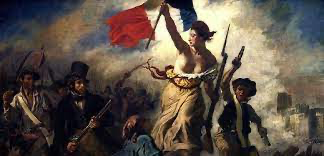 Reakce na Francouzskou revoluci
Povinná školní docházka 1774
zrušení nevolnictví v roce 1781 , změna struktury obyvatelstva
Ráábské reformy – vytváření střední třídy. Stát přebírá funkce široké rodiny.
Průmyslová revoluce 1848
Bismarckův model
Rakousko-uhersko
1883 - Německo povinné nemocenské pojištění
1884 úrazové pojištění
1889 starobní a invalidní pojištění. 
Rakousko 1888 zákon o úrazovém pojištění dělníků a zákon o nemocenském pojištění dělníků – jen pojištění, nikoliv rodinní příslušníci
1889 byl přijat zákon o bratrských pokladnách č.127/1889 – Bismarckova reforma 
1907 zákon o penzijním pojištění zřízenců ve službách soukromých a některých zřízenců ve službách veřejných. 
Státní zaměstnanci byli tzv. pod penzí – což vytvářelo sociální zvýhodnění těchto zaměstnanců. 
Starobní a invalidní pojištění dělníků nebylo do roku 1918 zavedeno.
První republika
Platí zákony Rakouska-uherska
1921 upraveno penzijní pojištění železničních zaměstnanců. 
Zákon č. 221/1924 Sb., o pojištění zaměstnanců pro případ nemoci, invalidity a stáří. Pojištění všech pracovníků, včetně živnostníků
Státní zaměstnanci a soukromí úředníci byli z tohoto zákona vyňati, na ně vztahoval jiná státní opatření.
Zákon č.117/1927 osoby práce se štítící.
Zákon č. 99/1948, o národním pojištění, které vycházelo z modelu národního pojištění Sira Beverdge, který byl publikován v Anglii v roce 1942.
Komunismus
Zákon č. 55/1956 Sb., o sociálním zabezpečení, převedl veškerou sociální péči na stát a státní orgány – v§1, kde se zároveň odvolává na změnu ústavy. Začala maximalizace kontroly obyvatelstva.
Zákony č. 54/1956 Sb., o nemocenském pojištění zaměstnanců, a zákon č. 55/1956 Sb., o sociálním zabezpečení. Prudký nárůst pojištěných osob
Další reformy přichází až v roce 1964 díky přijetí zákonů č. 101/1964 Sb., o sociálním zabezpečení a č. 103/1964, o sociálním zabezpečení družstevních rolníků. K dalším změnám dochází až v roce 1975 (zákon č. 121/1975 Sb., o sociálním zabezpečení).
V § 64 odst. 2 zákona č.55/1955Sb. jsou pak již přímo zmiňovány výhody pro osoby zdravotně postižené: „Osobám trvale těžce poškozeným na zdraví se poskytují výhody, zejména při osobní dopravě, a to za podmínek a v rozsahu, jež státní úřad sociálního zabezpečení po projednání s příslušnými ministerstvy stanoví vyhláškou v úředním listě.“
Po roce 1990 – socialistická štědrost dávek.
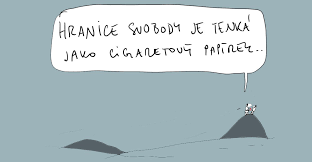 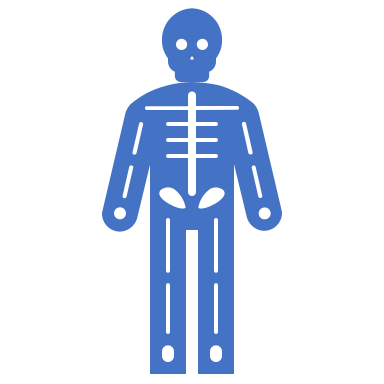 Sociální stát
Socialistický
Všichni jsou si rovni a stejní
Lid potřebuje pevnou vládu
Několik bohatých musí zchudnou, aby mnoho chudých zbohatlo
Pokud jsou všichni chudí, pak mají všichni stejně.
Kdo nekrade, okrádá rodinu
Na každého je potřeba něco vědět
Úspěch se neodpouští 
Člověk musí být veden, je neschopen samostatného života
Politicky potřebujeme, aby se nevyjadřoval
Sociální
Podílet se na bohatství
Nést odpovědnost za svět
Nést odpovědnost za pomoc státu – vrátit mu to, rychle se začlenit zpět do společnosti
Vzdělaný a přemýšlející člověk je největší bohatství
Člověk je schopen samostatného života
Politicky potřebujeme, aby se vyjadřoval
Welbeing – můj blahobyt je závislý na blahobytu celku
Sociální na naší cestě
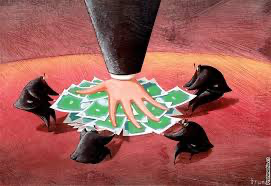 Sociální práce je především vnímána jako pomoc znevýhodněným
Welbeing – můj blahobyt je jenom moje záležitost
Chudí, odkázaní na dávky jsou zdrojem politických hlasů
Politik je vládce
Člověk chce podvádět stát, tedy politici jej musí kontrolovat
Politiky má zvolit a dále se nevyjadřovat – v hospodě může
Fascinuje nás ten, kdo dokáže krást ve velkém
Fascinuje nás strach – adrenalin, nástroj k tomu být ovládaným
Liberální model
Británie – minimální zásahy státu
Zásluhový a starost o sebe
Stát vstupuj při ohrožení smrtí
Vymáhání povinností vůči sociální péči – ochrana dětí, lidských práv,
Korporativní model
Občan a firmy
Stát předpokládá své aktivity
Minimalizace chudoby za pomocí státu
Sociálně demokratický model
Standardem je střední třída
Poskytnutou pomoc máš povinnost vracet
Čím více jsi samostatný, tím větší podporu máš
Socialistický model
Ožebračení bohatých
Zbohatnutí chudých – teoretické
Zrušení sociální, kulturní, politické plurality
Uniformní myšlení
Předpokládaná nesvéprávnost občanů
Příkazové a zákazové řízení
Sociální stát
koncept vlády zřizující dobré zavedení sociálních institucí a jejich klíčové role v ochraně a podpoře ekonomického a sociálního blahobytu obyvatelstva (Encyklopedia Britanica). 
Základem je rovnost příležitostí, spravedlivé rozdělování bohatství (zdrojů) a veřejné účasti na pomoci pro znevýhodněné (funkce Nestátních neziskových organizací advokátního typu). 
U definicí sociálního státu ve skandinávských modelech – sociálně demokratických – je vyvýšena rovnost a podpora občanů ze strany státu.
Cíle sociálního státu.
Evropský sociální model vychází z principu, že musí být rovnováha mezi ekonomickou prosperitou a sociální spravedlností (Dudová 2011).
Sociální stát /socialistický
Sociální stát – co není
Cíle sociálního státu
Níže popsány cíle jsou cíle, na kterých panuje shoda mezi systémy, jejich obsah se však již mírně liší. Evropský sociální model vychází z principu, že musí být rovnováha mezi ekonomickou prosperitou a sociální spravedlností (Dudová 2011). My se budeme zabývat jen jejich všeobecným popisem – zajištění blahobytu:
Politika sociálního zabezpečení – sociální záchranná síť, sociální péče, sociální služby
Zdravotní politika – dostupnost a způsob poskytování zdravotních služeb – zdravotní pojištění
Vzdělávací politika – školství – dostupnost, plurality systémů, všechny stupně
Bytová politika– rozvoj bytového fondu, dostupnost, startovací byty, sociální bydlení atd.
Zaměstnanost a politika zaměstnanosti – zaměstnanost, ale i podpora v nezaměstnanosti, rekvalifikace
Rodinná politika – ochrana funkční rodiny, populační politika atd.
Cíle sociálního státu
Realizace a naplňování těchto politik sleduje cíle, které mají přesah do lidských práv, zároveň však tyto cíle jsou nástroji do zasahování do života občanů – někdy je možno tento jev sledovat jako popis sociálního smíru. Sociální smír má své další podoblasti:
Uskutečnění sociální rovnosti – naplňování lidských práv a svobod
Snižování či omezování chudoby – právo na práci a spravedlivou mzdu, zamezit dědictví chudoby, rovné příležitosti
Zajištění sociální integrace – omezení sociálního vyloučení a její prevence, i integrace a dostupnost vzdělání
Vytváření sociální stability – sociální smír, vyrovnávání příležitostí
Posílení nezávislosti jednotlivců – omezení vlivu státu a jeho působení na životy jednotlivců
Krize sociálního státu
Navazuje na Marshallův plán – ČSR je odmítlo na nátlak Stalinského Ruska – 1947
70-tá léta – ropná krize
Vznik sociálně demokratických modelů
Pád berlínské zdi, sametová revoluce, konec RVHP – není se vůči komu vymezovat
Rozvoj a rozšíření EU
Krize sociálního státu
Řešení
Enviromentální modely života – neplést si to ochranou přírody
Vyrovnávání příležitosti:
Mezi pohlavími
Mezi skupinami – z vyloučených lokalit atd.
Podpora rodin s rodiči mající placené zaměstnání
Rozvoj růst a zaměstnanosti – Lisabonská smlouva 1998, rozvíjená zasedáním v Bruselu 2008 
Investice do nových technologií, legální migrace, snížení pracovního dumpingu – 2015? (srovnání platů řidičů z historické EU a nových členských států)
Aktéři, funkce, principy, nástroje
Kdo
Stát – jeho instituce, vláda, senát, ochranné složky
Kraje – realizují přenesenou působnost státu
Obce – vyhláškami a dalšími nástroji
NGO – občanská sdružení, neziskové organizace
Církve
Osobní zapojení občanů
Co
Právo
Dávkový systém:
Získává
Rozděluje 

Nároková (obligatorní)
Testovaná 
Jednorázová
Průběžná
Nenávratná
Vratná
Jaké funkce plníme
Ochranná funkce.
Preventivní funkce.
Stimulační funkce
Přerozdělovací funkce.
Homogenizační funkce.
Principy
Princip spravedlnosti
Princip participace 
Princip solidarity
Spravedlnost
každému stejně: za spravedlivé je považována rovnostářské rozdělení ekonomického bohatství v dané společnosti, bez ohledu na ekonomickou aktivitu jedince. Tento princip byl aplikován v socialistickém systému – ale bez kýženého výsledku.
každému podle jeho zásluh: je opak výše uvedeného. Za sociálně spravedlivé je bráno, když každý disponuje těmi statky a hodnotami, o které se sám zasloužil; Jedná se o liberální přístup, minimalizace zásahu státu do života jedinců.
každému dle jeho potřeb: jedná se jakýsi kompromis dvou výše zmiňovaných postojů státu. Jsou zde zohledněny individuální potřeby jednotlivce (ale co je potřeba a co nad rámec potřeby?) a na straně druhé je vzata do úvahy i zásluhovost, tedy ekonomická aktivita a přínos jedince pro společnost. Tento princip výrazně narušuje konzumní způsob společnosti (který roztáčí ekonomickou výkonnost státu) – kdy trh je založen na nadspotřebě, ale spravedlnost by měla být postavena na rozumné spotřebě.
rovné příležitosti – je již modelem evropské sociální politiky, vychází z charty lidských práv. Sjednocení trhu, volný pohyb zboží a lidského potenciálu znamenají, že již nejsou národní hospodářské politiky, ale je evropská politika. Rovné příležitosti jsou především směřovány na rozvoj od útlého dětství – vzdělávání, osobnostní rozvoj, rovné příležitosti podle pohlaví a podobně. Cílem je zamezit sociálnímu jevu – dědění chudoby.
Solidarita
Diktatura proletariátu
Solidarita mezi sobě rovnými
V současné době se často hovoří o tak zvané mezigenerační solidaritě, kde zaměstnaní lidé musí věnovat část svých příjmů na platbu do systému sociálního pojištění, zdravotního atd. Nejedná se však o solidaritu v pravém slova smyslu, protože není vzájemná a vymáhá se na základě zákona, takže není dobrovolná - žijeme ze služeb.
Sociálně politické záměry lze realizovat:1) regulací, tj. zákazem či příkazem, aby soc. objekt- něco konal- se zdržel činnosti2) konáním - peněžním nebo věcným plněním- poskytnutím služby ve prospěch subjektu3) kontraktací, tj. smlouvou zavázat jiný soc.objekt, aby něco konal či se zdržel činnosti4) nátlakem fyzickým nebo politickým na soc.objekt, aby přijal a uskutečnil soc.zájmy jemu vnucované (např. petice, tisk, mítinky, demonstrace)
Volba nástrojů záleží na:- tom, čeho se má dosáhnout- kdo má být adresátem soc.péče
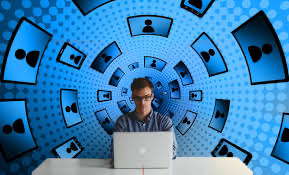 Vznik a typy sociálních událostínikoliv na sociálních sítích
Okolnost s níž právo spojuje vznik, změnu nebo zánik práv a povinností,
S jejichž pomocí lze předejít, zmírnit nebo překonat tíživou životní situaci, která je způsobena takovou událostí
Bývá označována také jako sociální riziko nebo sociální příhoda
Abychom o riziku mohli mluvit jako o sociálním riziku, musí  státem uznané za objektivní, zasluhující pozornost některého z veřejných subjektů
Pak vzniká jedinci / rodině, která byla zasažena nárok na sociální ochranu, která je v ČR poskytována podle systému sociálního zabezpečení
Co je sociální událost?
Co je sociální událost?
„událost, s níž zákon o nemocenském pojištění spojuje vznik nároku na dávku, vznik dočasné pracovní neschopnosti, nařízení karantény, vznik potřeby ošetřování nebo péče o člena domácnosti, nástup na peněžitou pomoc v mateřství a převedení zaměstnankyně na jinou práci, státní zaměstnankyně na jiné služební místo nebo ustanovení příslušnice na jiné služební místo“
§ 3 zákona č. 187/2006 Sb., o nemocenském pojištění
Znaky sociálních událostí
ekonomicky a sociálně ohrožují existenci člověka i společnosti
ohrožují člověka sociálním vyloučením 
člověk není schopen odvrátit jejich důsledky vlastními silami
Dělení sociálních událostí
1. Přirozené -> Biologické (stáří, narození dítěte)
    -> Sociální (start výdělečné činnosti)
2. Nepřirozené -> Biologické (náhlá smrt, invalidita)
		-> Sociální (chudoba, diskriminace)
3. Předvídatelné -> víme, kdy nastanou a to, že nastanou (úmrtí)
4. Nepředvídatelné -> většina, není známo, zda a kdy nastanou (nemoc, úraz, úmrtí)
5. Přímý dopad -> dosažení  důchodového  věku 
6. Nepřímý dopad -> smrt živitele
Základní typy sociálních událostí
nezaopatřené dítě
těhotenství a mateřství
dosažení určitého věku
smrt

nemoc
pracovní neschopnost
nepříznivý zdravotní stav
invalidita
nedostatečný příjem
Přirozené SU
Nepřirozené SU
Cíl pomoci státu v sociálních událostech
Chránit občana před smrtí a bídou
Chránit jeho rodinu
Rozvinout potenciál občana
Nezaměstnanost
Zákon č.435/2004Sb. Zákon o zaměstnanosti
Novela zákonem č.248/2021 Sb.

Z úmluvy Mezinárodní organizace práce o minimálních standardech (normách) sociálního zabezpečení (č. 102, 1952) vyplývá, že nezaměstnaností se rozumí ztráta výdělku, vyplývající z nemožnosti získat vhodné zaměstnání osobou, která je schopna pracovat a zároveň je pro výkon práce k dispozici.
Nezaměstnaní
jsou  osoby:
které  nemají  placené  zaměstnání  ani  sebezaměstnání, 
přitom  práci  aktivně  hledají, 
jsou  ochotné  během  krátké  doby  nastoupit  do  zaměstnání,
jde  tedy  o  osoby  schopné  a  ochotné  pracovat,  tím  představují  potenciální  výrobní  faktor.
Druhy nezaměstnanosti
Kromě  funkční  nezaměstnanosti  (určitá  míra nezaměstnanosti,  nejčastěji  udávaná  3  –  6  %,  která  je  považována  ve  společnosti  za  sociálně  i ekonomicky  pozitivní,  protože  zvyšuje  pracovní  motivaci  a  pracovní  mobilitu,  a  tím  zvyšuje pružnost  celé  ekonomiky) 
frikční  nezaměstnaností (vznikající  tehdy,  když  se  zaměstnaná  osoba  vzdá  dobrovolně  svého  pracovního  místa, protože  hledá  jiné  pracovní  místo),  
sezónní  nezaměstnaností  (způsobenou  ročním  obdobím či  výkyvy  počasí),    
strukturální  nezaměstnaností  (vzniká  tehdy,  je-li  nabídka určitého  druhu  práce  vyšší  než  poptávka  po  této  práci  a  dochází  k  pomalé  adaptaci  zájemců o  zaměstnání  na  skutečnou  nabídku  pracovních  míst).
Nezaměstnanost
Právo na práci neznamená právo na určitou práci, ale jen právo na pomoc státu při získávání práce a podporu v nezaměstnanosti. Hlavním cílem sociální politiky v této oblasti proto zpravidla bývá tvorba nových pracovních příležitostí, podpora samostatné (nikoliv zaměstnanecké) ekonomické aktivity a přípravy lidí na zaměstnání nebo jinou ekonomickou činnost. Tato politika se označuje jako aktivní politika zaměstnanosti. Směřuje k rozvoji svobodného trhu práce.
Trh  práce  –  reguluje  nabídku  a  poptávku  pracovních  sil  (v  požadované  struktuře  –  věkové, vzdělanostní,  profesní),  a  také  nabídku  a  poptávku  pracovních  míst  (podle  lokality,  regionu).
Rekvalifikace  –  změna  kvalifikace,  získání  nové  kvalifikace  nebo  rozšíření  stávající  kvalifikace.
Nezaměstnanost jako sociální událost
nedobrovolným charakterem (nemožnost získat zaměstnání),
pracovní schopností (způsobilost být zaměstnán),
připraveností (disponibilita) pro výkon zaměstnání,
aktivním hledáním zaměstnání (docházení na úřad práce)
nedobrovolná dovolená
Částečná nezaměstnanost - zaměstnání na zkrácenou pracovní dobu proti vůli pracovníka. Zaměstnavatelům se tak naskýtá možnost udržet pracovní vztahy, zejména s kvalifikovanými zaměstnanci.
Přímá
Tvorba pracovních míst
Podpora podnikání
Podpora vzniku pracovních míst
Podpora zaměstnavatelů při zaměstnání dlouhodobě nezaměstnaných
Podpora tvorby zkrácených úvazků
Nepřímá
Rekvalifikace
Podpora vybraných studijních programů
Podpora v nezaměstnanosti
Doba poskytování dávky ze zabezpečení v nezaměstnanosti je časově omezena. Dlouhodobá nezaměstnanost je jinou sociální událostí, neboť člověk po určité době ztrácí způsobilost být zaměstnán pro:– ztrátu kvalifikace (nemá možnost účastnit se velmi rychlého procesu získávání zkušeností a znalostí, což vede k jeho „rekvalifikaci“),– ztrátu pracovních návyků (sociální „zlevnění“),– získaný zvyk žít ze sociálních dávek (upadnutí do „sociální pasti“).
Nárok má uchazeč
uchazeč o zaměstnání, který požádá pracoviště Úřadu práce České republiky, 
Základní podmínkou na podporu v nezaměstnanosti je získání v rozhodném období (poslední 2 roky před zařazením do evidence uchazečů o zaměstnání) zaměstnáním nebo jinou výdělečnou činností dobu důchodového pojištění v délce alespoň 12 měsíců.
Podmínku předchozího zaměstnání lze splnit i započtením náhradní doby zaměstnání, za kterou se považuje doba:
přípravy osoby se zdravotním postižením k práci,
pobírání invalidního důchodu pro invaliditu třetího stupně,
osobní péče o dítě ve věku do 4 let,
osobní péče o fyzickou osobu, která se podle zvláštního právního předpisu považuje za osobu závislou na pomoci jiné fyzické osoby min. ve stupni II (středně těžká závislost), 
výkonu dlouhodobé dobrovolnické služby na základě smlouvy dobrovolníka s vysílající organizací, které byla udělena akreditace Ministerstvem vnitra, nebo výkonu veřejné služby na základě smlouvy o výkonu veřejné služby, - 20h/týden
osobní péče o fyzickou osobu mladší 10 let, která se podle zákona o sociálních službách považuje za osobu závislou na pomoci jiné fyzické osoby ve stupni I (lehká závislost),
trvání dočasné pracovní neschopnosti nebo nařízené karantény osoby po skončení výdělečné činnosti, která zakládala její účast na nemocenském pojištění podle zákona o nemocenském pojištění, pokud si tato osoba nepřivodila dočasnou pracovní neschopnost úmyslně a pokud tato dočasná pracovní neschopnost nebo nařízená karanténa vznikla v době této výdělečné činnosti nebo v ochranné lhůtě podle zákona o nemocenském pojištění.
Zaměstnanost a současnost
COVID – 19
Robotizace ohrožené skupiny – vzdělání, diskriminace, sociální původ
Blahobyt, práce ve službách
Migrace